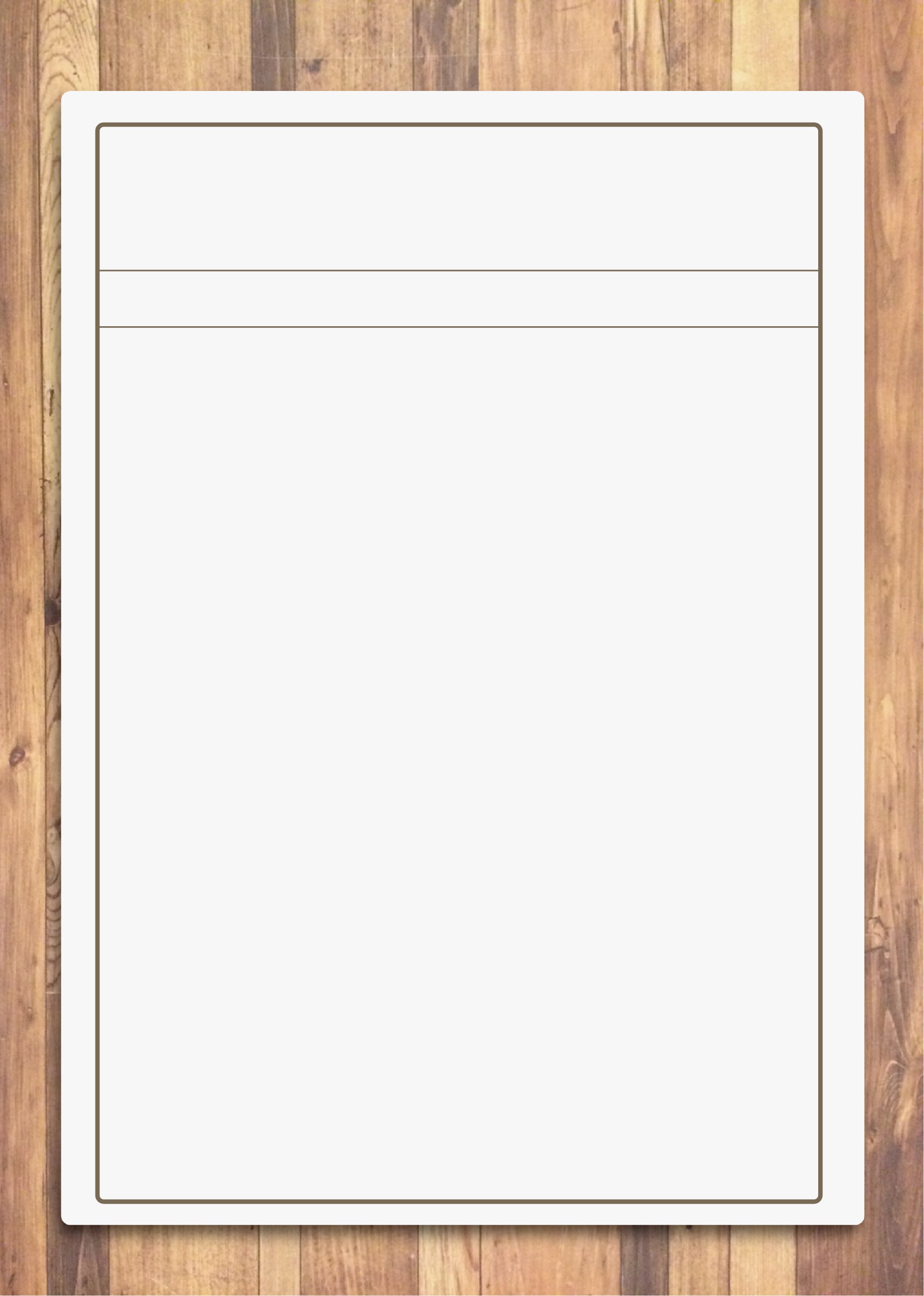 2019年度JAバンク山梨
食農教育出張授業
実施期間：2019.5.10(金)～
“食”と“農”を通じて目に見えない大切なことを
　　　　　　　　　　　郷土の子ども達伝えたい、残したい・・・
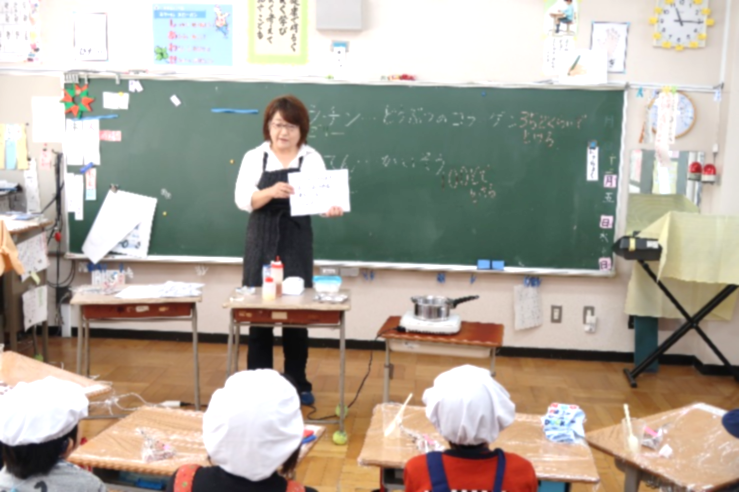 くらし・食を通じた健全な生活習慣

からだ・健やかな発育と体調作り

こころ・楽しい食事で情緒を育む
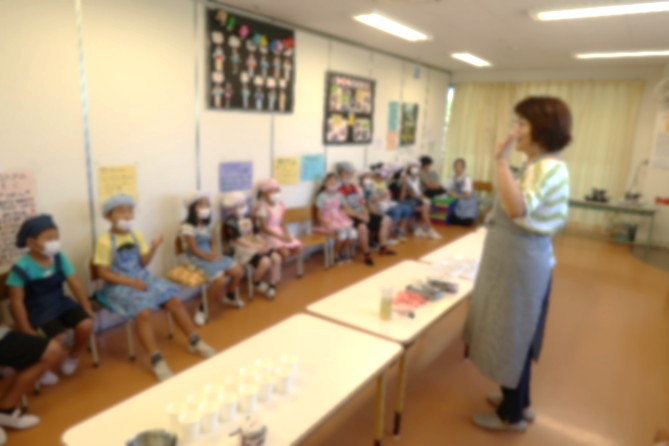 写真が入ります
小学校での家庭科の授業や、
保育園や幼稚園での親子レクレーション
など様々なイベントでご利用いただけます
写真が入ります
■主催　
■後援　
■事務局　
■参加対象
　
■実施内容
■食育講師　
■申込方法

■参加費用
JAバンク山梨
山梨県
山梨県信用農業協同組合連合会
県内小学校、特別支援学校、子どもクラブ、育成会等の児童
(1～6年生)、就学前園児等(3歳以上)とその保護者、関係者等
食農教育実践プログラムに基づくカリキュラム(裏面をご覧ください)
Office OKUAKI　代表 料理家 奥秋曜子 氏(甲府市在住)
申込書をダウンロード後、下記Eメールアドレス宛てお申し込みください！
【E:mail】agri6001000@jabank-yamanashi.or.jp
無料（講師派遣費・食材費等）
お問合せ先：JAバンク山梨食農法人営業部（農業金融センター）
Tel.055-223-3526
http://www.jabank-yamanashi.or.jp/
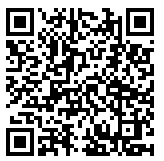 こちらからもアクセス
2019年度ＪＡバンク山梨食農教育出張授業
～「食農教育実践プログラム」～
本プログラムは、第3回キッズデザイン賞を受賞した「食の知恵袋」（料理家：奥秋曜子氏）に、全国に誇れる県産食材を絡めた「食農教育実践プログラム」で、県内の小学校やこどもクラブ等の児童（1～6年生）就学前園児（3歳以上）とその保護者を対象に、食への関心・興味を高揚し，食の大切さ，食を支える農業の役割，自らのくらしと社会の営みとの関わり，地域の食文化，命と健康の尊さなどに対する興味や理解を多面的に広げ，深めること等を狙いとしています。
実施期間：2019.5.10(金)～
“食”と“農”を通じて目に見えない大切なことを
郷土の子ども達伝えたい、残したい・・・
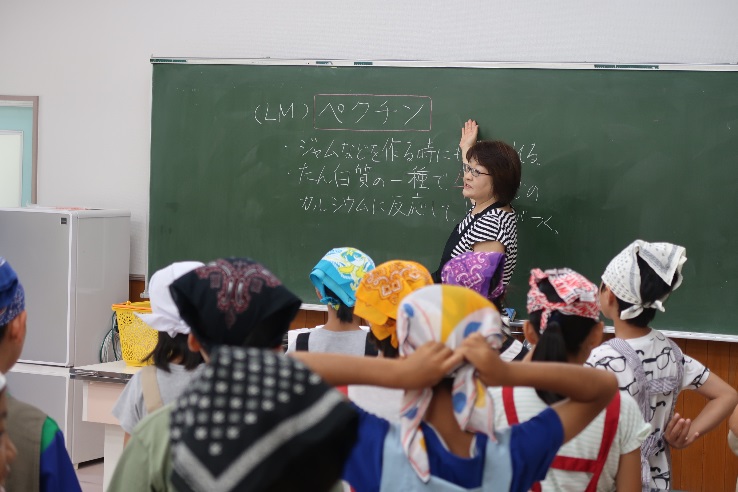 くらし・からだ・こころつなぐ
写真が入ります
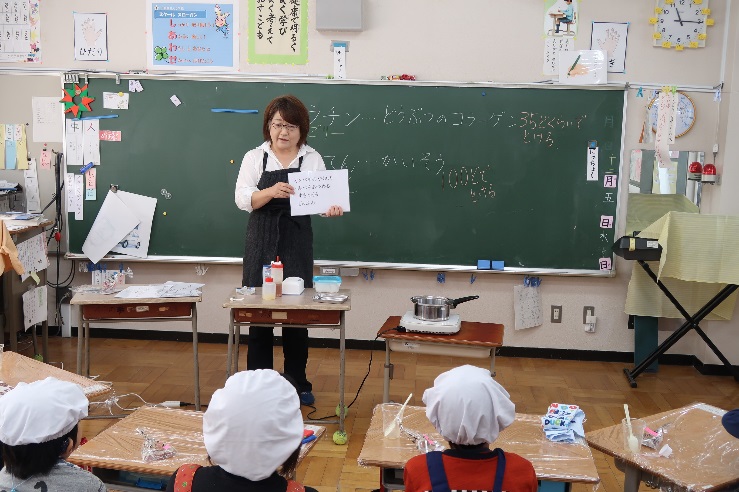 写真が入ります
厳選されたエイジング・ビーフの
グリル￥2,000〜
GRILL ASKUL
グリルアスクル
■　厳選されたエイジング・ビーフのグリルコース　
■　本日入荷新鮮海鮮のグリルコース
■　ラムと根菜のグリル
¥3,500
¥3,800
¥2,800
URL：http://www.askult.com/
【営業時間】9：00～20：00
(ラストオーダー21:30)
ご予約はお電話で：
03-1234-1111
＊2つのプログラムを組み合わせることや、保護者への講演と子どもの実習を組合せることなど、ご要望に応じて実習内容をアレンジ可能！
【★】のプログラムは就学前の子ども(3歳以上)と保護者も対象！